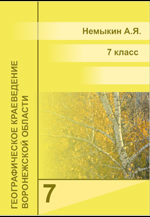 Достопримечательности Воронежской области
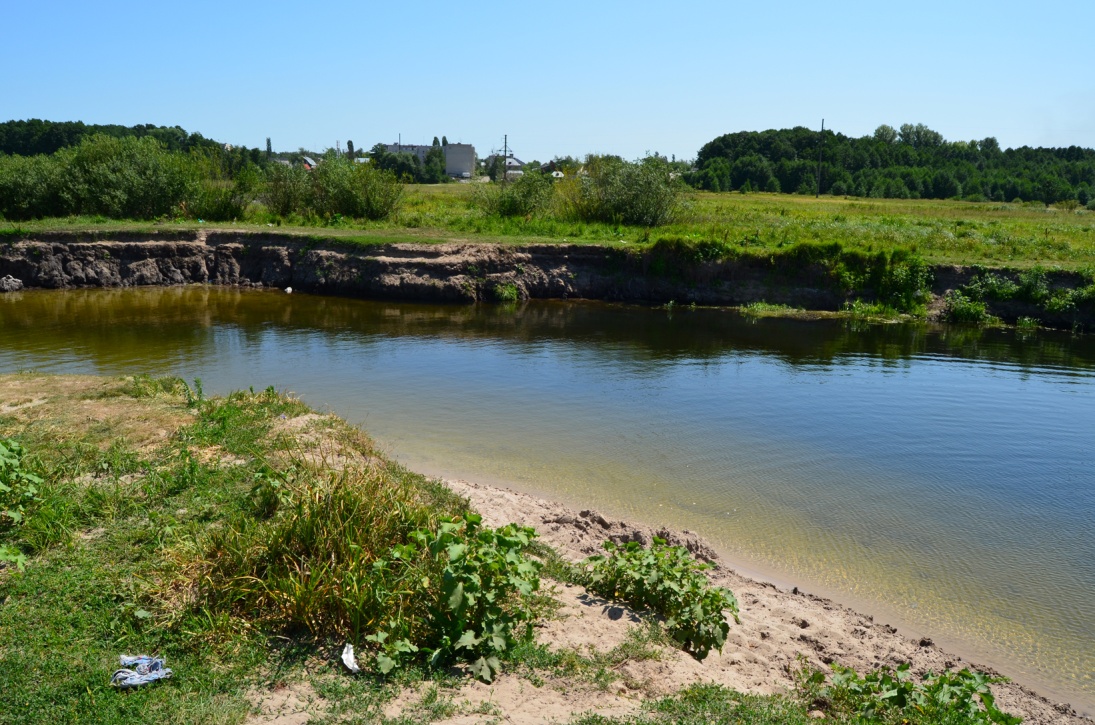 www.край36.рф
Достопримечательности Воронежской области
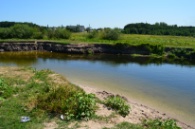 Что такое достопримечательность
Мы называем так какое-то место или уникальный объект потому, что они рассказывают об истории нашей земли, о людях, которые здесь жили, о природных особенностях.
В Воронежской области много достопримечательностей – природных  и связанных с деятельностью человека.
Река Усманка
Достопримечательности Воронежской области
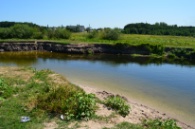 Виды туризма
Туризм – это временные путешествия людей в другую страну или местность, совершаемые с различными целями. 
Существуют разные виды туризма: оздоровительный, 
познавательный, спортивный, экологический,  агротуризм, паломничество.
Художественный музей
 имени И.Н. Крамского
Достопримечательности Воронежской области
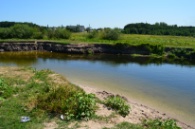 Развитие регионального туризма 
В нашей области перспективным является развитие туризма.
В области имеются уникальные памятники истории: Костёнки, Дивногорье, Костомарово, Хреновской конезавод. 
В области, особенно в Воронеже, сохранилось много памятников старины. 
Есть в области много заповедных мест, памятников природы, источников минеральных вод и т.д.
Выставка боевой техники
у музея-диорамы
Достопримечательности Воронежской области
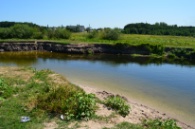 Вопросы
Что такое достопримечательность? Много ли их в Воронежской области?
Какие из известных вам мест Воронежской области вы считаете достопримечательностями?
Какие виды туризма вы знаете?
Какие виды туризма перспективно развивать в Воронежской области?

Творческие задания
Попробуйте предложить туристический маршрут по вашему району, населённому пункту или по его окрестностям. Какие объекты и почему вы предлагаете посетить?
Какие виды туризма можно развивать в вашей местности?
©www.край36.рф